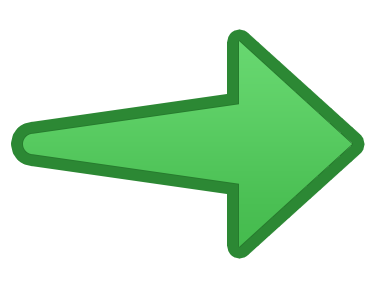 smallest                  largest
The greater the difference in concentrations the faster the rate of diffusion.
ADAPTATIONS FOR DIFFUSSION
AQA 
Cell Biology 2
Cells divide in a series of stages. The genetic material is doubled and then divided  into two identical cells.
MITOSIS AND THE CELL CYCLE
Cell division
STEM CELLS
Transport in cells
Undifferentiated cell of an organism
Divides to form more cells of the same type, and can differentiate to form many other cell types.
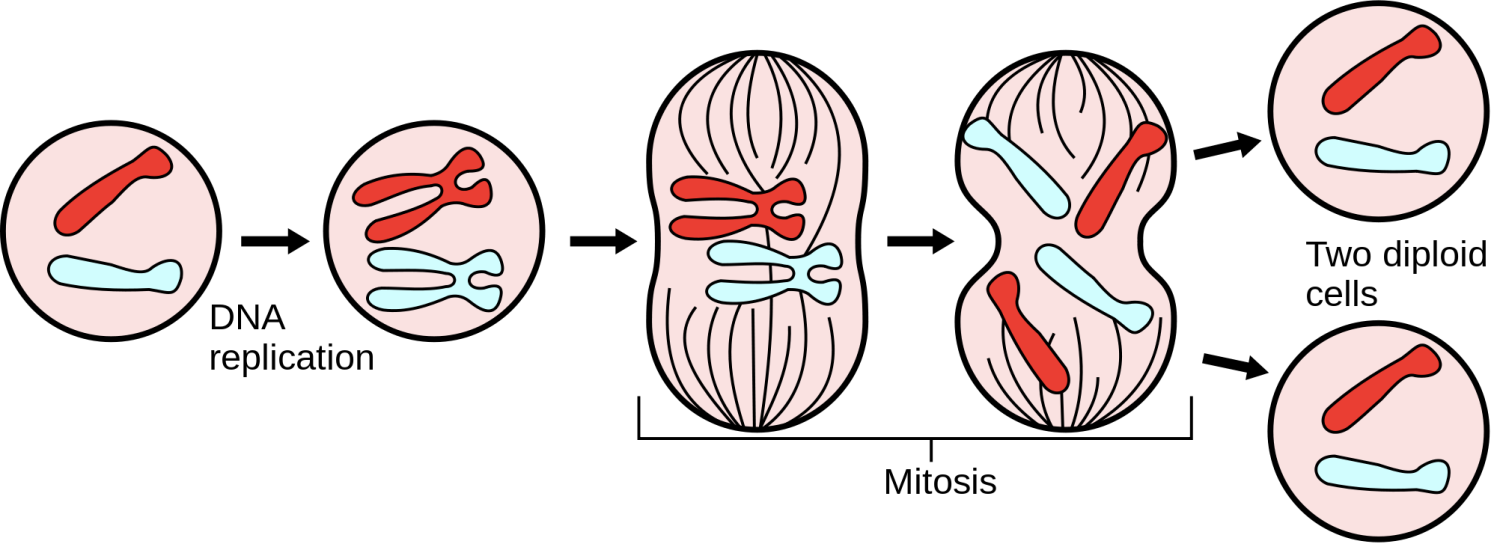 Mitosis occurs during growth, repair, replacement of cells. Asexual reproduction occurs by mitosis in both plants 
& simple animals.
Treatment with stem cells may be able to help conditions such as diabetes and paralysis. Some people object to the use of stem cells on ethical or religious grounds
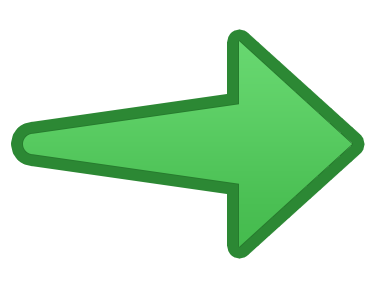 smallest                  largest
The greater the difference in concentrations the faster the rate of diffusion.
ADAPTATIONS FOR DIFFUSSION
AQA 
Cell Biology 2
Cells divide in a series of stages. The genetic material is doubled and then divided  into two identical cells.
MITOSIS AND THE CELL CYCLE
Cell division
STEM CELLS
Transport in cells
Divides to form more cells of the same type, and can differentiate to form many other cell types.
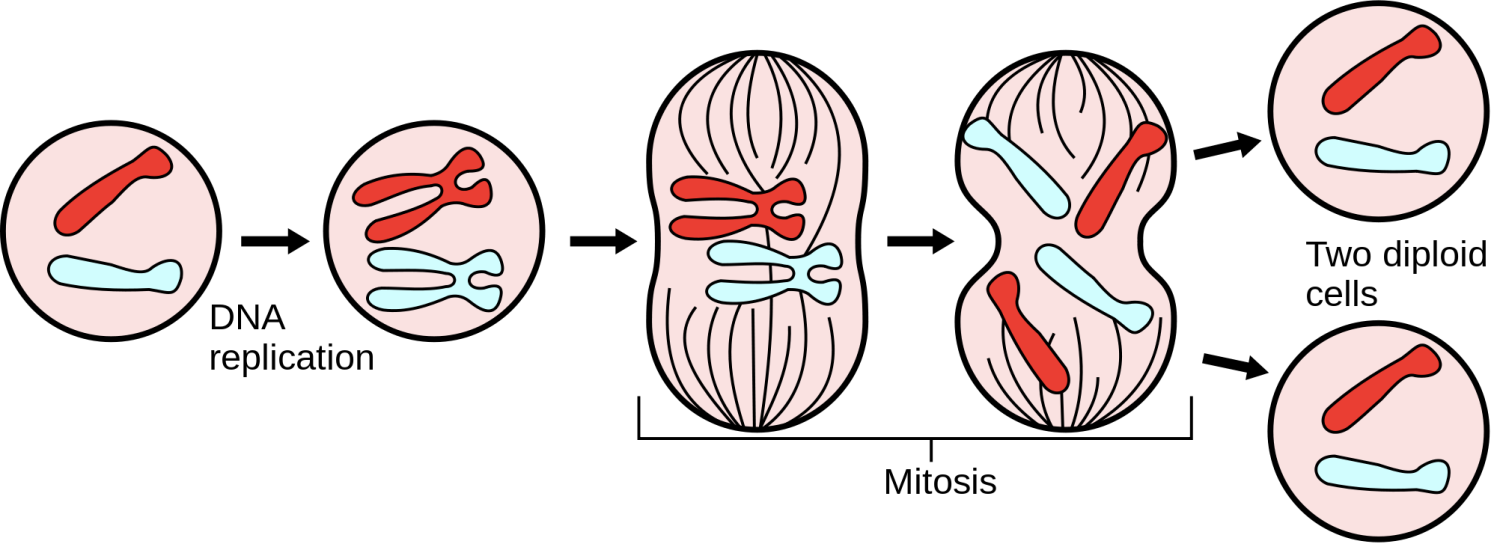 Mitosis occurs during growth, repair, replacement of cells. Asexual reproduction occurs by mitosis in both plants 
& simple animals.
Treatment with stem cells may be able to help conditions such as diabetes and paralysis. Some people object to the use of stem cells on ethical or religious grounds.
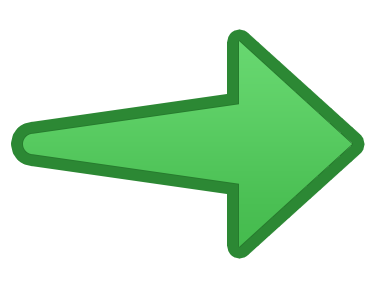 smallest                  largest
ADAPTATIONS FOR DIFFUSSION
AQA 
Cell Biology 2
MITOSIS AND THE CELL CYCLE
Cell division
STEM CELLS
Transport in cells
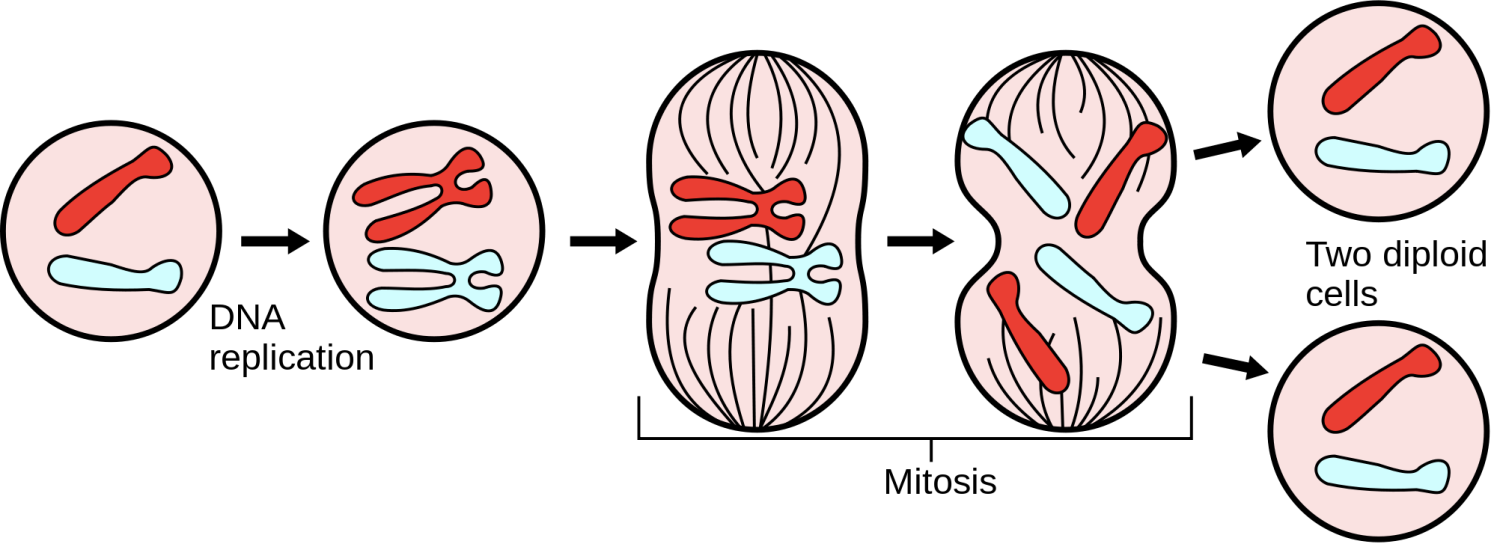